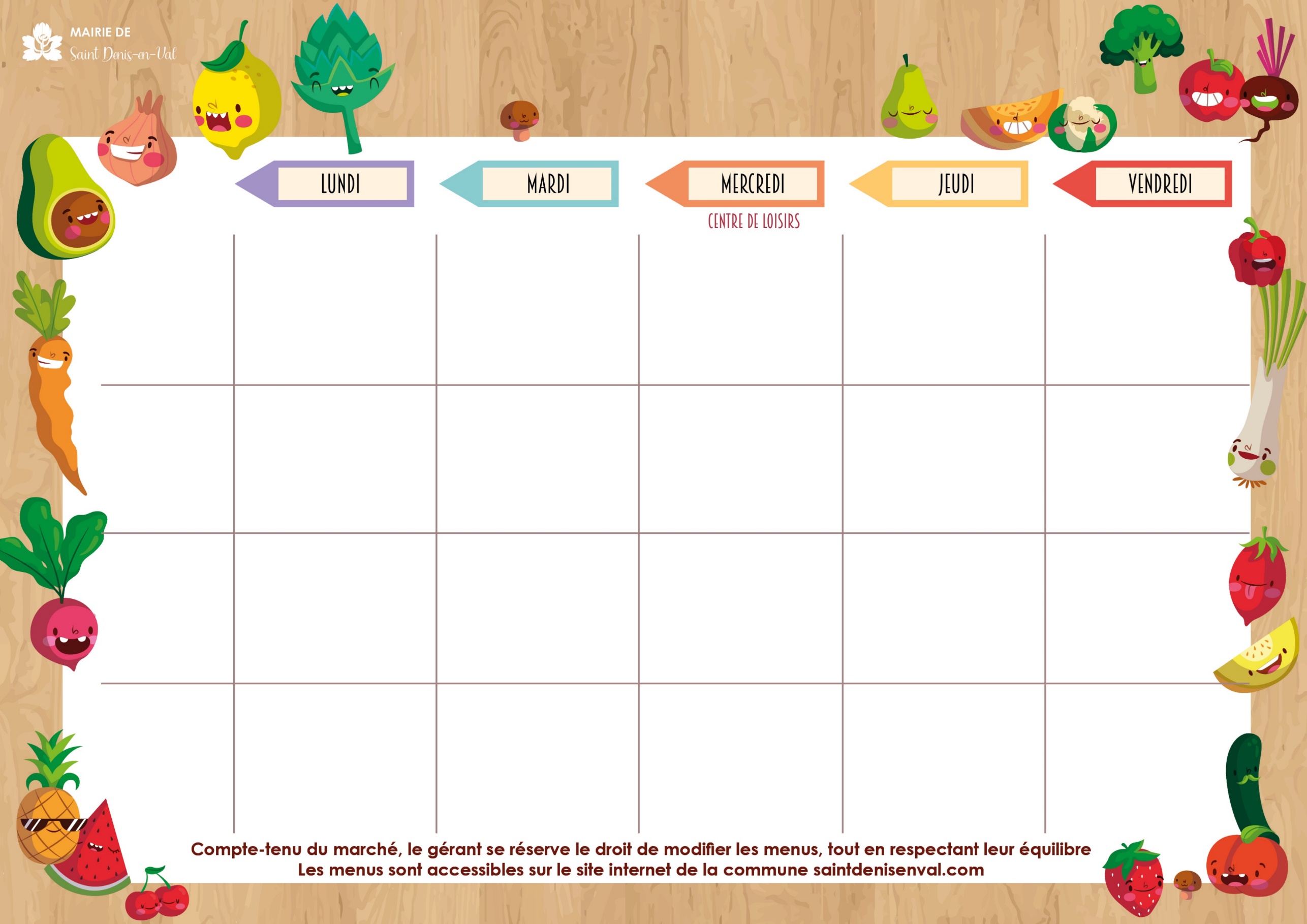 ALSH Les Chênes vacances hiver 2025
Salade verte - maïs
Boulette panée au fromage 
Poêlée forestière
Crème spéculos

Goûter : Crème pralinée
Quatre-quarts
Taboulé
Rôti de veau aux morilles
Haricots verts
Fromage Bio
Salade de fruits

Goûter : Banane
Fourré à la fraise
Œuf mimosa
Potée au chou 
petit salé-saucisse
Fromage Bio
Clémentine 

Goûter : Compote de fruits
« Pépito »
Rosette cornichons
Sauté de volaille au curry
Riz pilaf
Fromage
Poire de Melleray 

Goûter : Croissant
Carottes râpées dés d’emmental Bio
Pavé de merlu mariné à l’aneth et au citron
Penne
Galette aux pommes
Goûter : Fruit - Madeleine
Du 10 au
14 Février
Concombre à la vinaigrette
Sauté de bœuf à la provençale
Gratin de chou-fleur
Yaourt au sucre de canne Bio

Goûter : Pain fromage
Salade de riz
Noix de joue de porc confite sauce moutarde 
Haricots beurre
Fromage Bio
Crème à la vanille
Goûter : Pommes de Melleray
« Petit écolier »
Tarte au fromage
Filet de sole grillé au pesto rouge
Carottes vichy Bio
Mandarine 

Goûter : Poire  
Gâteaux secs
Salade d’endives au bleu
Poulet 
Frites
Compote de fruits

Goûter : Crème à la vanille
Madeleine
Salade Coleslaw
Paella végétale
Fromage Bio
Galette frangipane

Goûter : Cookies 
Jus de fruits
Du 17 au 21 Février